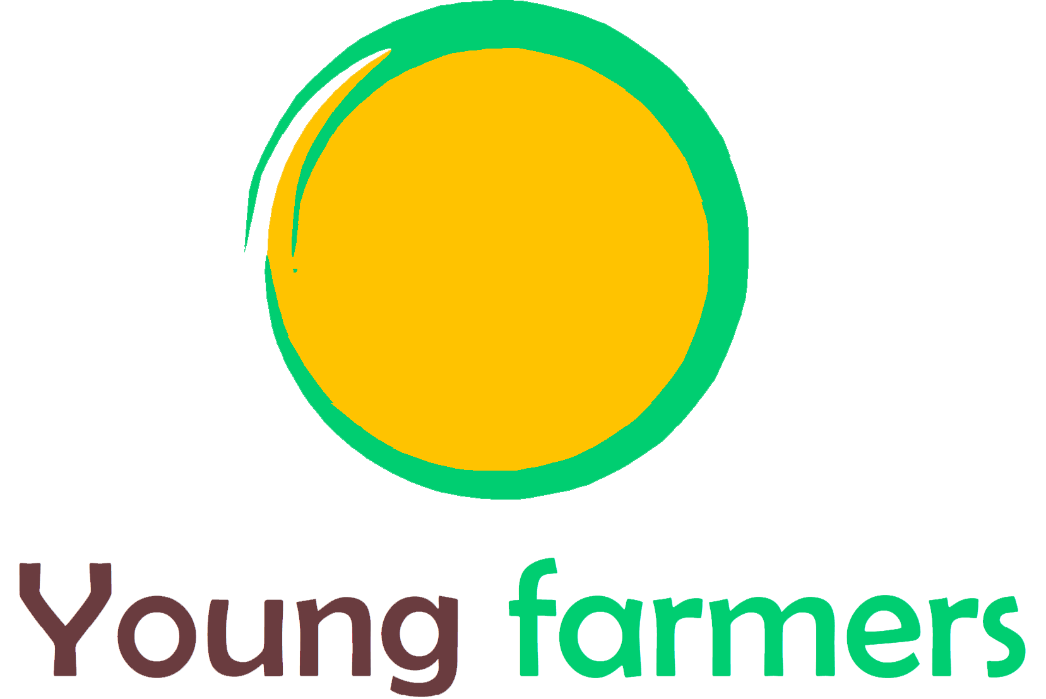 Marketing and Communication in Agriculture

CIRCLE
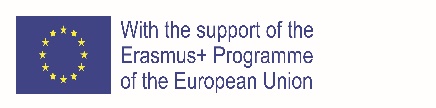 The European Commission's support for the production of this publication does not constitute an endorsement of the contents, which reflect the views only of the authors, and the Commission cannot be held responsible for any use which may be made of the information contained therein.
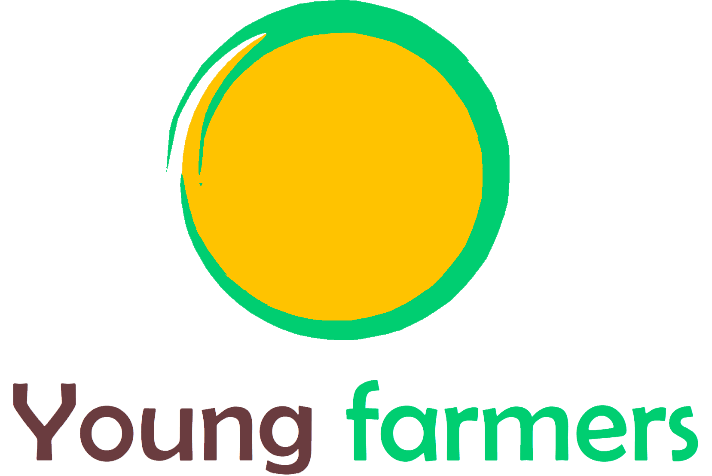 Objectives and Goals
At the end of this module you will be able to:

Get a deeper understanding of the agricultural and food sectors and their marketing

Familiarise with new skills related to agricultural marketing so as to improve the online visibility and competitiveness of your business

Acquire new knowledge and practical competences in marketing
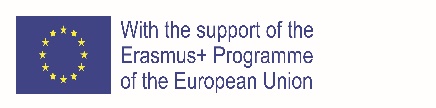 The European Commission's support for the production of this publication does not constitute an endorsement of the contents, which reflect the views only of the authors, and the Commission cannot be held responsible for any use which may be made of the information contained therein.
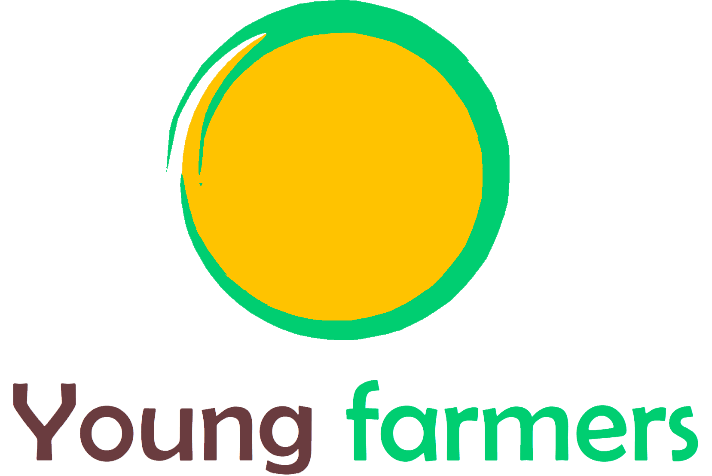 Marketing in Agriculture
An Introduction

By Marketing, we refer to the overall activities, processes and initiatives implemented by the organisation to engage customers’ market and strengthen the attractiveness of the offer. 

Marketing is a very analytical activity that combines creative and critical thinking.
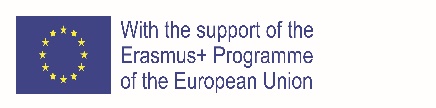 The European Commission's support for the production of this publication does not constitute an endorsement of the contents, which reflect the views only of the authors, and the Commission cannot be held responsible for any use which may be made of the information contained therein.
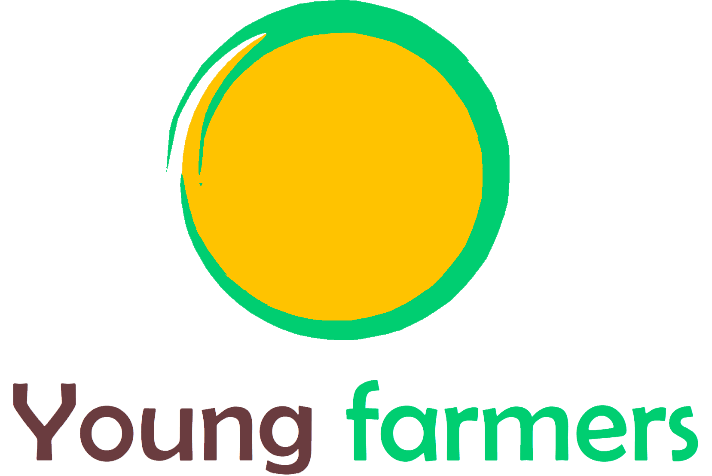 Marketing in Agriculture
Starting from Business plan

A well-planned strategy represents the very core of marketing and business planning: all the projections, finalities and motivations are showed in order to be executed properly. Staff members are paramount to the successfulness of the plan itself and stand as an integral part of it.

It can be said that are three essential layers when it comes to a business plan: 
Actions to take
How to implement them
Financial sustainability (the profitability of your business in the long-run)
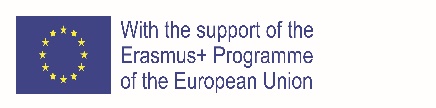 The European Commission's support for the production of this publication does not constitute an endorsement of the contents, which reflect the views only of the authors, and the Commission cannot be held responsible for any use which may be made of the information contained therein.
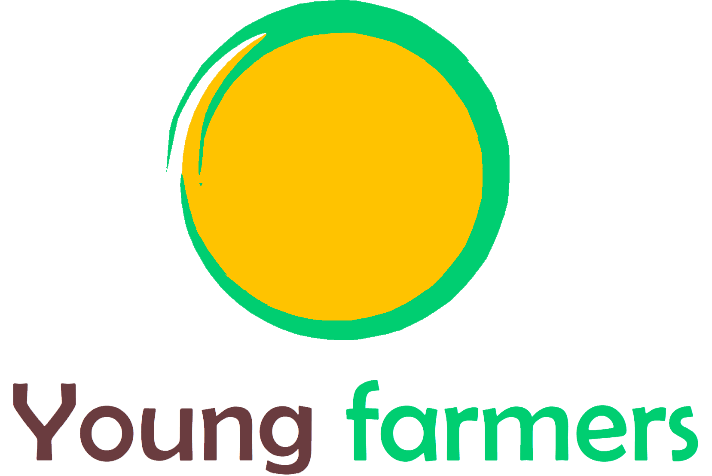 Marketing in Agriculture
Elements of a Business plan
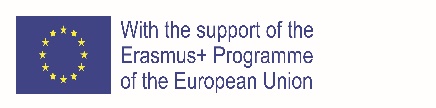 The European Commission's support for the production of this publication does not constitute an endorsement of the contents, which reflect the views only of the authors, and the Commission cannot be held responsible for any use which may be made of the information contained therein.
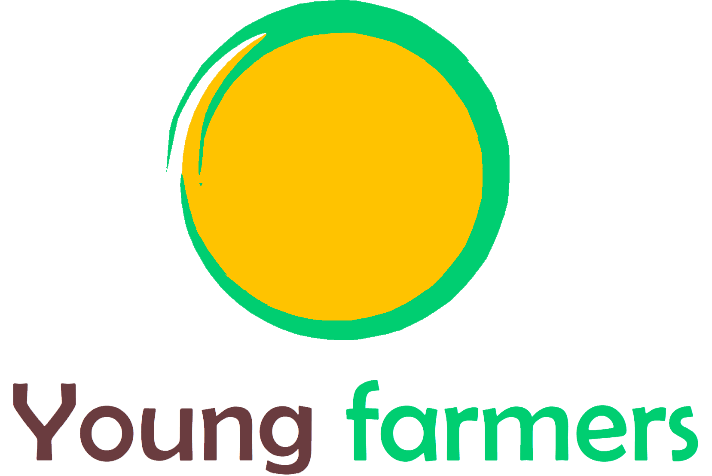 Marketing in Agriculture
SWOT Analysis: 

Meaning…
Strengths: What allow us to achieve our objectives?
Weaknesses: What disrupts our efficiency?
Opportunities: What helps us in achieving our objectives?
Threats: What might destabilize our performance?
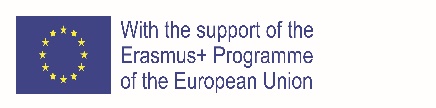 The European Commission's support for the production of this publication does not constitute an endorsement of the contents, which reflect the views only of the authors, and the Commission cannot be held responsible for any use which may be made of the information contained therein.
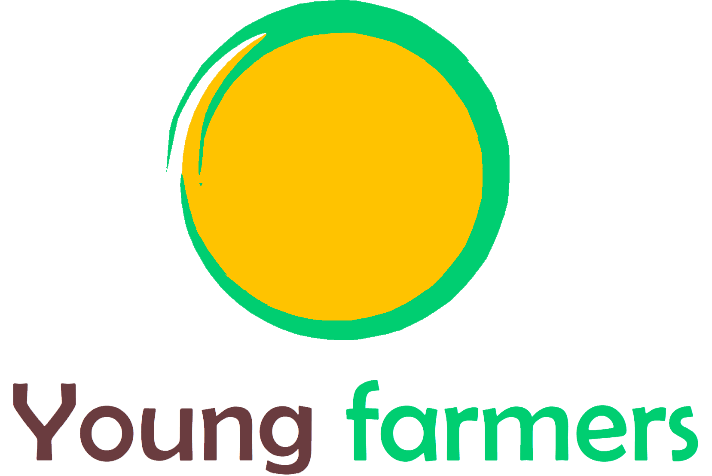 Marketing in Agriculture
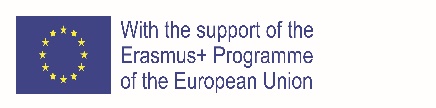 The European Commission's support for the production of this publication does not constitute an endorsement of the contents, which reflect the views only of the authors, and the Commission cannot be held responsible for any use which may be made of the information contained therein.
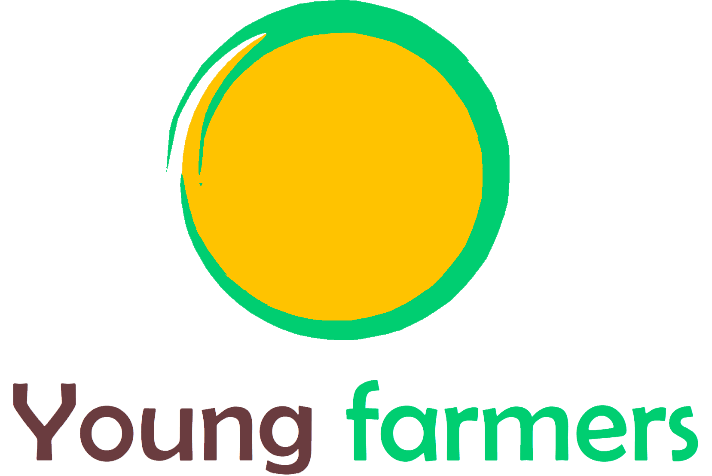 Marketing in Agriculture
Typical SWOT elements...

Strengths: virtual reputation and identity, robust models of internal QA…

Weaknesses: unskilled employees, poor communication and visibility efforts…

Opportunities: high-growth market, new available technology…

Threats: new entrants with robust competences, changes in customers’ preferences, barriers to new, markets…
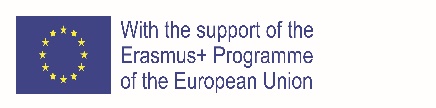 The European Commission's support for the production of this publication does not constitute an endorsement of the contents, which reflect the views only of the authors, and the Commission cannot be held responsible for any use which may be made of the information contained therein.
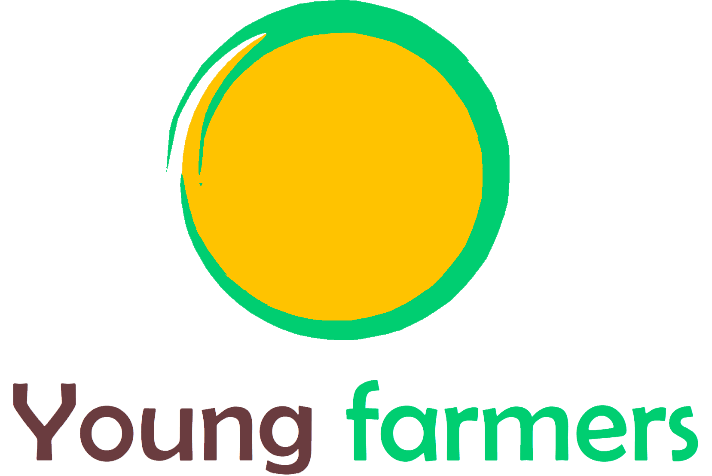 Marketing in Agriculture
Local Digital Marketing

There are several ways in which you can exploit digital markets in your favor. These are mainly represented by:
Digital promotion – social media presence
e-Commerce
Sponsored advertisement
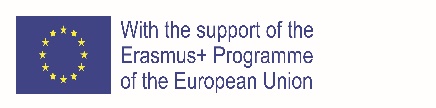 The European Commission's support for the production of this publication does not constitute an endorsement of the contents, which reflect the views only of the authors, and the Commission cannot be held responsible for any use which may be made of the information contained therein.
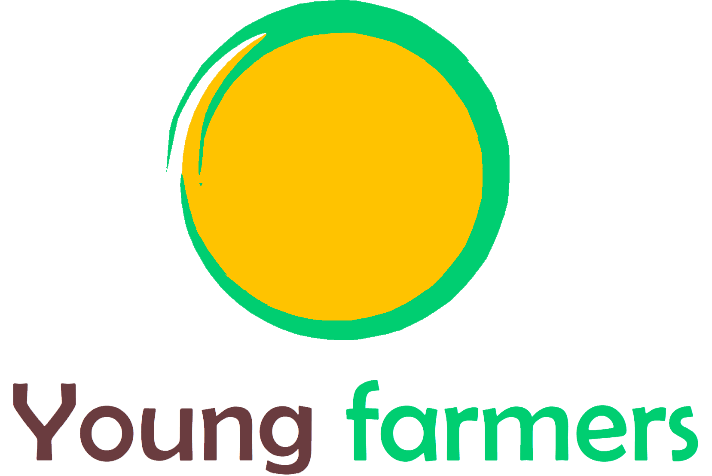 Marketing in Agriculture
Local Digital Marketing

The importance and impact of social media, namely Facebook, does not go unnoticed: products will benefit of all the attention gained by the promotion held on this platform. 
Find a niche 
Cultivate an online community of people that might be interested in your offer
Identify keywords consistent with the public of interest, and the interest’s of the public
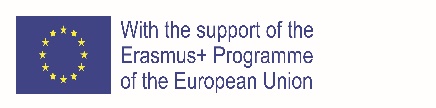 The European Commission's support for the production of this publication does not constitute an endorsement of the contents, which reflect the views only of the authors, and the Commission cannot be held responsible for any use which may be made of the information contained therein.
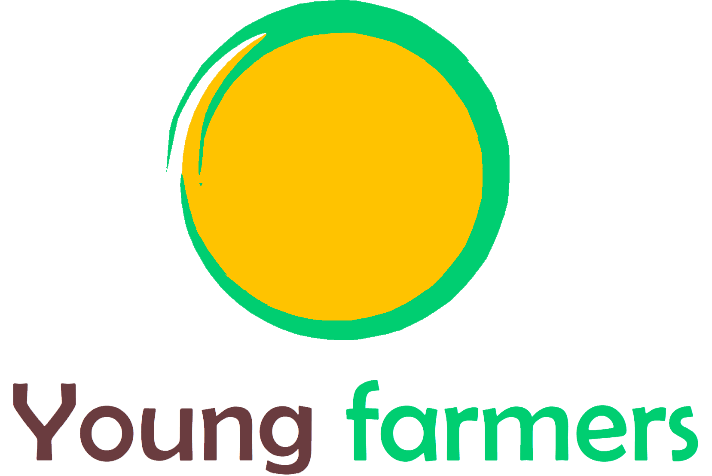 Marketing in Agriculture
Commodity

Examples of catchy keywords are represented by: cereals, coffee beans, sugar, palm oil, eggs, milk, fruits, vegetables, beef, cotton and rubber, etc…what we usually refer to as commodity. 
The main discriminatory factor between commodities is the price, as it is relatively difficult to find any of the aforementioned good associated to well-known and established commercial brands. 
…so how do you “brand” commodities so that customers and (potential) clients can orientate their purchase behaviour? (i.e. turning them into branded goods).
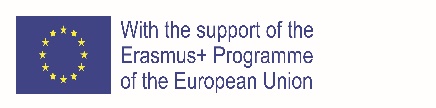 The European Commission's support for the production of this publication does not constitute an endorsement of the contents, which reflect the views only of the authors, and the Commission cannot be held responsible for any use which may be made of the information contained therein.
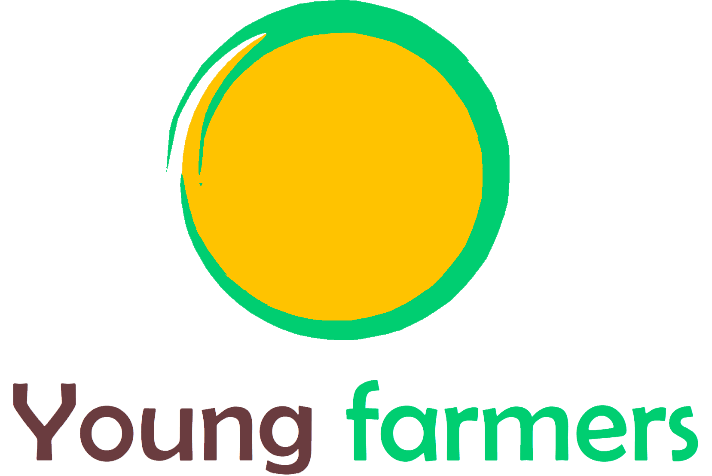 Commodity Marketing
Benefits of brand for seller:
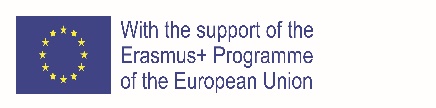 The European Commission's support for the production of this publication does not constitute an endorsement of the contents, which reflect the views only of the authors, and the Commission cannot be held responsible for any use which may be made of the information contained therein.
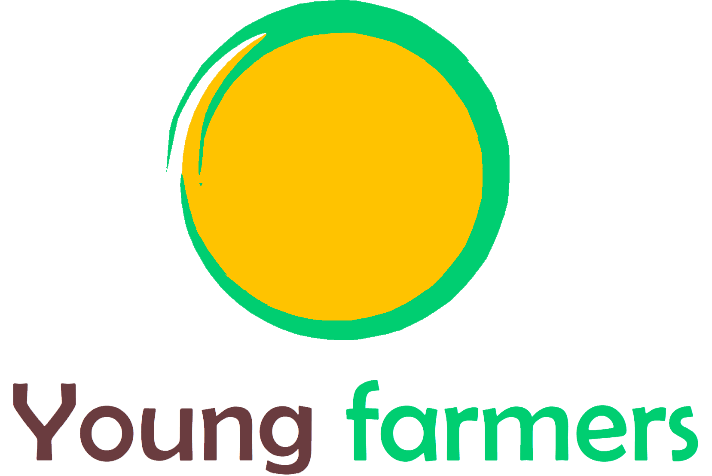 Commodity Marketing
Benefits of brand for customer:
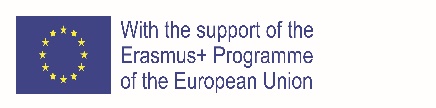 The European Commission's support for the production of this publication does not constitute an endorsement of the contents, which reflect the views only of the authors, and the Commission cannot be held responsible for any use which may be made of the information contained therein.
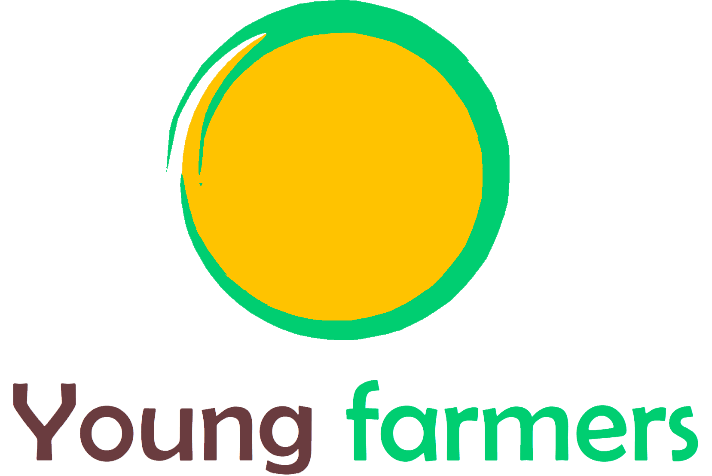 Marketing in Agriculture
The measure in which brands generate values depends on how they interrelate three dimension:

Meaningfulness: what this brands stands for,  what are the values that it portraits and stand by, why people should care…

Uniqueness: how it manages to stand out and diversify from competitors…

Reliability: why people should trust this brand, how it manages to reassure customers of its quality…
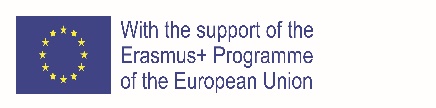 The European Commission's support for the production of this publication does not constitute an endorsement of the contents, which reflect the views only of the authors, and the Commission cannot be held responsible for any use which may be made of the information contained therein.
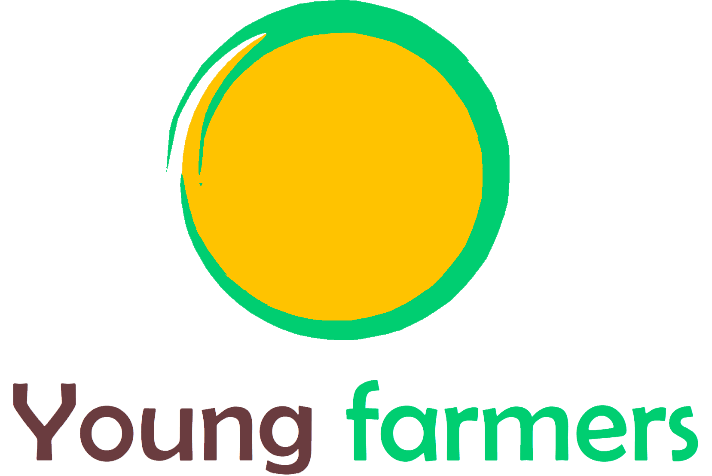 Marketing in Agriculture
Three simple steps to reignite your market competiveness: 

Study your revenue and cost structure, how can you be more efficient without penalising quality? 

Exploit new opportunities from the seasonality of your commodity’s price

Benchmark your offer to competitors’ moves on the market: plan your communication and visibility strategies accordingly.
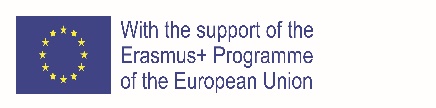 The European Commission's support for the production of this publication does not constitute an endorsement of the contents, which reflect the views only of the authors, and the Commission cannot be held responsible for any use which may be made of the information contained therein.
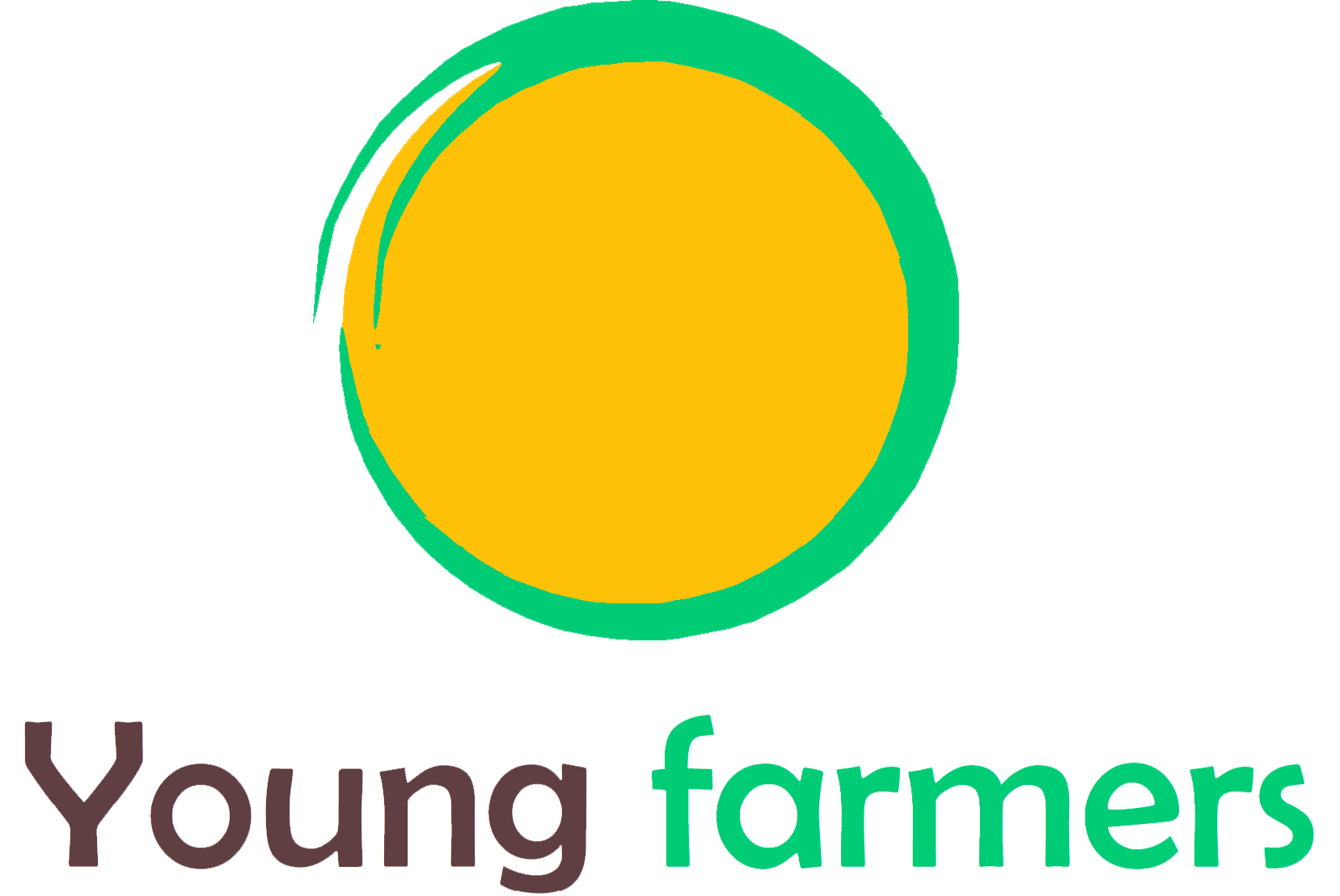 Natural
Thank You
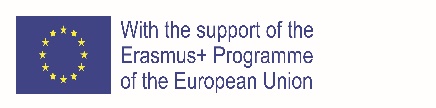 The European Commission's support for the production of this publication does not constitute an endorsement of the contents, which reflect the views only of the authors, and the Commission cannot be held responsible for any use which may be made of the information contained therein.